Capitolo 4:Il sistema monetario:Cos'è e come funziona
In questo capitolo si apprende
la definizione, le funzioni e i tipi di moneta
come le banche "creano" il moneta
cos'è una banca centrale e come controlla l'offerta di moneta
Prof. Aniello Ferraro
moneta: definizione
La moneta è lo stock di di beni che possono essere prontamente utilizzati per effettuare transazioni.
Prof. Aniello Ferraro
La mineta:  Funzioni
mezzo di scambiolo usiamo per comprare cose (liquidità)
riserva di valoretrasferisce il potere d'acquisto dal presente al future (imperfetta)
unità di contol'unità comune con cui tutti misurano prezzi e valori
Prof. Aniello Ferraro
[Speaker Notes: Se i vostri studenti hanno studiato principi di economia, probabilmente conosceranno il materiale di questa diapositiva.  Tuttavia, potrebbe essere utile dedicare un momento in più per assicurarsi che gli studenti comprendano che la definizione di riserva di valore (un oggetto che trasferisce il potere d'acquisto dal presente al futuro) significa semplicemente che il moneta mantiene il suo valore nel tempo, quindi non è necessario spendere tutto il moneta appena lo si riceve.]
Il moneta:  Tipi
Moneta Fiat
non ha valore intrinseco
esempio: la carta moneta che usiamo
Moneta merceologica
ha un valore intrinseco
esempi: monete d’oro (Sistema aureo), sigarette nei campi P.O.W.
Prof. Aniello Ferraro
[Speaker Notes: Anche in questo caso, il materiale dovrebbe essere di ripasso per la maggior parte degli studenti.  

Nota: molti studenti hanno visto il film Le ali della libertà con Tim Robbins e Morgan Freeman.  La maggior parte del film si svolge in una prigione.  I prigionieri hanno una "economia sommersa" informale in cui le sigarette sono usate come moneta, anche dai prigionieri che non fumano.  Il libro di testo contiene un caso di studio sull'uso delle sigarette come moneta nei campi di prigionia durante la Seconda Guerra Mondiale.]
Ora provate voi:Domanda di discussione
Quali di questi sono soldi? 
a. Valuta
b. Assegni
c. Depositi in conto corrente (chiamati depositi a vista)
d. Carte di credito
e. Certificati di deposito (chiamati depositi a tempo)
Prof. Aniello Ferraro
[Speaker Notes: Si potrebbe chiedere agli studenti di determinare, per ogni oggetto elencato, quale funzione del moneta svolge.

Risposte:
a - sì
b - no, non gli assegni in sé, ma i fondi nei conti correnti sono moneta.
c - sì (vedi b)
d - no, le carte di credito sono un mezzo per dilazionare i pagamenti. 
e - I CD sono una riserva di valore e sono misurati in unità monetarie. Tuttavia, non sono immediatamente spendibili.]
L'offerta di moneta e la politica monetaria
L'offerta di moneta è la quantità di moneta disponibile nell'economia. Se moneta merce offerta = Q moneta
La politica monetaria è il controllo dell'offerta di moneta.
Prof. Aniello Ferraro
[Speaker Notes: Anche in questo caso, si tratta di una recensione.]
L'offerta di moneta e la politica monetaria
Il controllo dell O di moneta è con operazioni di mercato aperto (acquisto o vendita di titoli di debito pubblico)
 ⇡ O moneta, stampa moneta e compra titoli (moneta lascia BC ed entra nel pubblico)
⇣ O moneta BC vende titoli, meno moneta al pubblico.
Prof. Aniello Ferraro
[Speaker Notes: Anche in questo caso, si tratta di una recensione.]
La banca centrale
La politica monetaria è condotta dalla banca centrale di un paese.
Esempi sono la Banca Centrale Europea (BCE) nell'Eurozona, la Banca d'Inghilterra (BoE) nel Regno Unito o la Federal Reserve Bank negli Stati Uniti (FED).
Prof. Aniello Ferraro
[Speaker Notes: Anche in questo caso, si tratta di una recensione.]
Misure della massa monetaria nell'Eurozona: Dicembre 2012
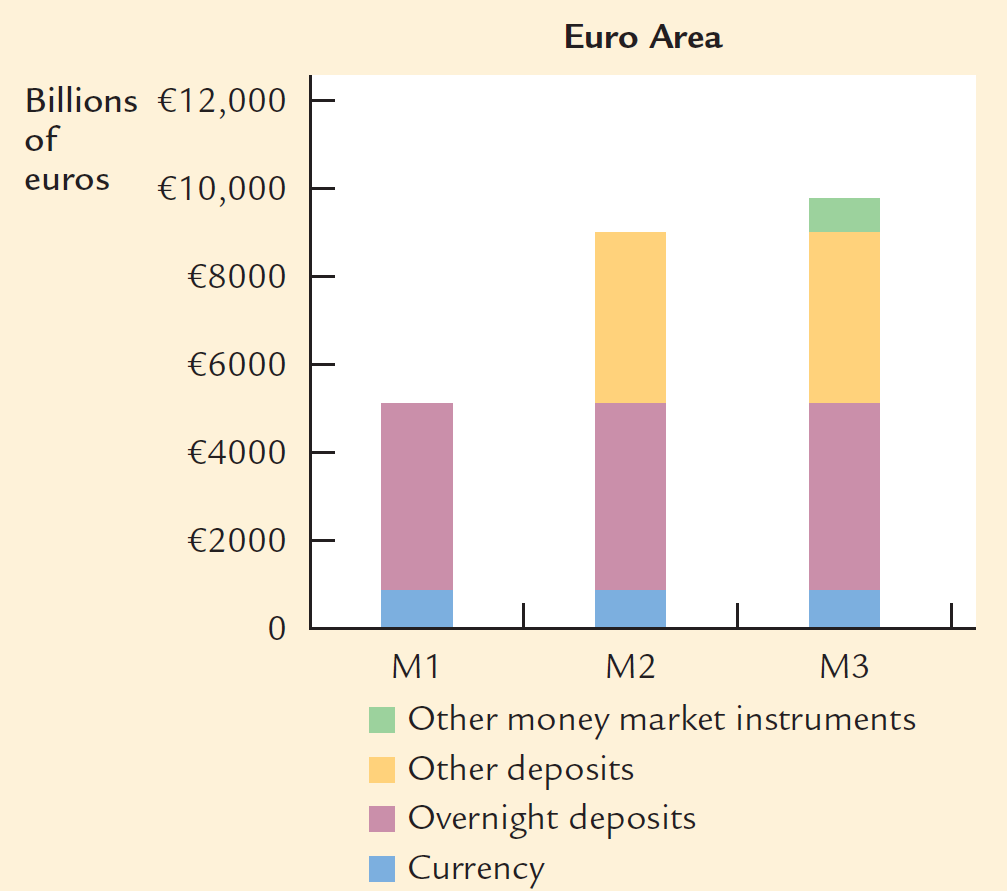 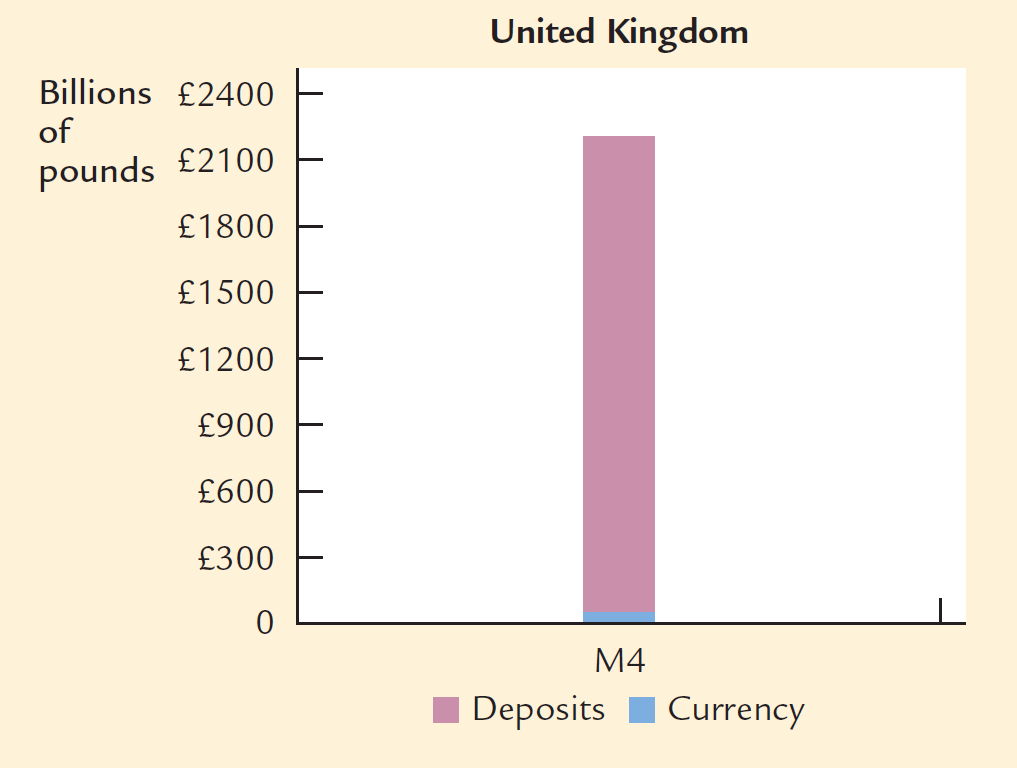 Prof. Aniello Ferraro
[Speaker Notes: La cosa più importante che gli studenti dovrebbero trarre da questa diapositiva è la seguente:
Ogni misura successiva dell'offerta di moneta è più ampia e meno liquida di quella che segue.  Cioè, 
I depositi in conto corrente (in M1 ma non in C) sono meno liquidi della moneta.  
Le quote dei fondi comuni monetari (in M3 ma non in M2) sono meno liquide dei depositi a vista o di altri depositi inclusi in M2.  

Sta a voi decidere se richiedere agli studenti di imparare le definizioni di ogni componente di ciascun aggregato monetario.  La maggior parte dei professori concorda sul fatto che gli studenti dovrebbero imparare le definizioni di M1, M2, depositi a vista e depositi a termine.  Alcuni professori ritengono che, poiché la quantità di informazioni che gli studenti possono apprendere in un semestre è limitata, non valga la pena richiedere agli studenti di imparare termini come "pronti contro termine".  Tuttavia, è possibile fornire verbalmente le definizioni di tali termini per aiutare gli studenti a comprendere meglio la natura degli aggregati monetari.]
Il ruolo delle banche nel sistema monetario
L'offerta di moneta è pari alla moneta più i depositi a vista:
				M = C + D 
Poiché l'offerta di moneta include i depositi a vista, il sistema bancario svolge un ruolo importante.
Prof. Aniello Ferraro
Alcune premesse
Riserve (R ): la parte dei depositi che le banche non hanno prestato.

Le passività di una banca comprendono i depositi;
	Le attività includono le riserve e i prestiti in essere.

Sistema bancario con riserva al 100%: sistema in cui le banche detengono tutti i depositi come riserve.

Sistema bancario a riserva frazionaria:  un sistema in cui le banche detengono una frazione dei loro depositi come riserve.
Prof. Aniello Ferraro
[Speaker Notes: A questo punto potrebbe essere utile spiegare perché i depositi sono passività e le riserve e i prestiti sono attività.]
Il ruolo delle banche nel sistema monetario
Per comprendere il ruolo delle banche, consideriamo tre scenari:
1. Nessuna banca
2. banca con riserva al 100 per cento(le banche detengono tutti i depositi come riserve)
3. Banca a riserva frazionaria(le banche detengono una frazione dei depositi come riserva e usano il resto per fare prestiti).
In ogni scenario, assumiamo C = 1.000 euro.
Prof. Aniello Ferraro
[Speaker Notes: Ricordate agli studenti di tenere presente che M = C + D in tutti gli scenari.]
SCENARIO 1: Nessuna banca
Senza banche, D = 0 e M = C = 1.000 dollari.
Prof. Aniello Ferraro
Il bilancio della First European Bank bilancio
Attività
Passivo
SCENARIO 2:  banca con riserva al 100 per cento
Inizialmente C = 1000, D = 0, M = 1.000. 
Supponiamo ora che le famiglie depositino i 1.000 presso la "First European Bank".
Dopo il deposito:   C = 0,    D = 1,000,     M = 1,000 
LEZIONE:L'attività bancaria con riserva al 100% non ha alcun impatto sulle dimensioni dell'offerta di moneta.
riserve 1.000
depositi 1.000
Prof. Aniello Ferraro
Il bilancio della First European Bank bilancio
Attività
Passivo
SCENARIO 3:  Banca a riserva frazionaria
Supponiamo che le banche tengano in riserva il 20% dei depositi e che con il resto facciano prestiti.
La First European Bank erogherà 800 prestiti.
La massa monetaria è ora pari a 1.800 unità:
Il depositante ha 1.000 in depositi a vista.
Il mutuatario detiene 800 in valuta.
riserve 200
prestiti 800
depositi 1.000
In un sistema bancario a riserva frazionaria, le banche sistema bancario, le banche creano moneta.
Il bilancio della seconda Banca europea
Attività
Passivo
SCENARIO 3:  Banca a riserva frazionaria
Supponiamo che il mutuatario depositi gli 800 euro nella Seconda Banca Europea.  
Inizialmente, il bilancio della Seconda Banca Europea è:
La Seconda Banca Europea presterà l'80% di questo deposito.
depositi 800
riserve 160
prestiti 640
Prof. Aniello Ferraro
[Speaker Notes: Forse il mutuatario deposita gli 800 euro in banca.  O forse il mutuatario usa il moneta per comprare qualcosa da qualcun altro, che poi lo deposita in banca.  In entrambi i casi, gli 800 euro tornano nel sistema bancario.]
Il bilancio della Terza Banca Europea bilancio
Attività
Passivo
SCENARIO 3:  Banca a riserva frazionaria
Se questi 640 vengono infine depositati in una terza banca europea,
la Terza Banca Europea ne terrà il 20% in riserva e presterà il resto:
depositi 640
riserve 128
prestiti 512
Prof. Aniello Ferraro
[Speaker Notes: Anche in questo caso, la persona che ha preso in prestito i 640 li depositerà sul proprio conto corrente o li userà per comprare qualcosa da qualcuno che, a sua volta, li depositerà sul proprio conto corrente.  In entrambi i casi, i 640 finiscono in una banca da qualche parte, che li può utilizzare per fare nuovi prestiti.]
Trovare l'importo totale del moneta:
Deposito originale = 1000
	+ Primo prestito bancario europeo = 800
	+ Secondo prestito bancario europeo = 640
	+ Terzo prestito bancario europeo = 512
	+ altri prestiti...
Offerta di moneta totale = (1/rr )  1.000 euro    dove rr = rapporto tra riserve e depositi
Nel nostro esempio, rr = 0,2, quindi M = 5.000 euro.
Prof. Aniello Ferraro
Creazione di moneta nel sistema bancario
Un sistema bancario a riserva frazionaria crea moneta, ma non crea ricchezza:
I prestiti bancari danno ai mutuatari un nuovo moneta 
e un pari importo di nuovo debito.
Prof. Aniello Ferraro
Capitale bancario, leva finanziaria e requisiti patrimoniali
Capitale della banca: le risorse che i proprietari di una banca hanno investito nella banca stessa.
Un bilancio più realistico: (profile rischio rendimento)
Prof. Aniello Ferraro
[Speaker Notes: Questa diapositiva e le tre successive corrispondono alla sottosezione "Capitale bancario, leva finanziaria e requisiti patrimoniali" alle pagg. 108-9.]
Capitale bancario, leva finanziaria e requisiti patrimoniali
Leva finanziaria: l'uso di moneta preso in prestito per integrare i fondi esistenti ai fini dell'investimento.
Indice di leva finanziaria = attività/capitale
				= (200 + 500 + 300)/50 = 20
Prof. Aniello Ferraro
[Speaker Notes: Le banche hanno un'elevata leva finanziaria.]
Capitale bancario, leva finanziaria e requisiti patrimoniali
L'elevata leva finanziaria rende le banche vulnerabili.
Esempio:  Supponiamo che una recessione faccia diminuire gli attivi della nostra banca del 5%, portandoli a 950.  
Quindi, capitale = attività - passività = 950 - 950 = 0
Prof. Aniello Ferraro
[Speaker Notes: Poiché le banche sono fortemente indebitate, una piccola perdita di attività potrebbe azzerare il patrimonio netto della banca.]
Capitale bancario, leva finanziaria e requisiti patrimoniali
I depositanti e i detentori di debito bancario hanno il diritto a essere pagati per primi, il valore del patrimonio netto scende a 0.
Se rapporto indebitamento= 10 e ↓ del 5% → riduzione del 100% capitale bancario.
Prof. Aniello Ferraro
Capitale bancario, leva finanziaria e requisiti patrimoniali
Requisiti patrimoniali:  
importo minimo di capitale richiesto dalle autorità di regolamentazione
per garantire che le banche siano in grado di rimborsare i depositanti.
maggiore per le banche che detengono attività più rischiose
Prof. Aniello Ferraro
Un modello di offerta di moneta
variabili esogene
Base monetaria, B = C + R
controllato dalla banca centrale
Rapporto riserve/depositi, rr = R/D
dipende dalle normative e dalle politiche bancarie
Rapporto circolante-deposito, cr = C/D
dipende dalle preferenze delle famiglie
Prof. Aniello Ferraro
dove
Risolvere il problema dell'offerta di moneta:
Prof. Aniello Ferraro
[Speaker Notes: Lo scopo di tutta questa algebra è esprimere l'offerta di moneta in termini delle tre variabili esogene descritte nella diapositiva precedente.]
dove
Il moltiplicatore monetario
Offerta di moneta è proporzionale a base monetaria Se la base monetaria varia di B, allora M = m x  B 
Se rr < 1, allora m > 1 più moneta; ↓ + prestiti + moneta
m è il moltiplicatore monetario, l'aumento dell'offerta di moneta risultante da un aumento di un dollaro  della base monetaria.
Prof. Aniello Ferraro
PERCHE’  m e detto  «moltiplicatore»  ?

Normalmente (cioè con rr  <1)  m  amplifica gli effetti di una variazione della base monetaria B :   attraverso il meccanismo del credito – ESEMPIO 2 di prima !

Alla BC basta una variazione ΔB relativamente piccola per ottenere una variazione ΔM più grande !

				ΔM  =  m x ΔB


Ad esempio:   rr = 0,1 (10%) ;    cr  =  0,2 (20%)  


Quindi la BC per ogni aumento di 1 € di base monetaria B può aumentare l’offerta di moneta di ben 4 € !

NOTA:	
un aumento di cr  riduce il moltiplicatore         più si detiene contante, meno depositi e quindi meno credito concesso dalle banche

Una aumento di rr riduce il moltiplicatore        più riserve detengono le banche, meno fondi danno a credito
dove
Ora provate voi...Il moltiplicatore di moneta
Supponiamo che le famiglie decidano di detenere più moneta e meno depositi a vista.
 Determinare l'impatto sull'offerta di moneta. 
 Spiegate l'intuizione del vostro risultato.
Prof. Aniello Ferraro
Risposta
Impatto di un aumento del rapporto circolante-depositi  cr > 0.  
Un aumento di cr aumenta il denominatore di m in proporzione maggiore rispetto al numeratore. Quindi m diminuisce, causando la diminuzione di M. 
Se le famiglie depositano meno moneta, le banche non possono concedere altrettanti prestiti, quindi il sistema bancario non sarà in grado di creare creare tanto moneta.
Prof. Aniello Ferraro
[Speaker Notes: Nota:  
Un aumento di cr aumenta sia il numeratore che il denominatore dell'espressione per m. Ma poiché rr < 1, il denominatore è più piccolo del numeratore, quindi un dato aumento di cr aumenterà il denominatore in proporzione maggiore rispetto al numeratore, causando una diminuzione di m. 

Se i vostri studenti conoscono il calcolo, possono usare la regola del quoziente per vedere che (dm/dcr) < 0.]
Gli strumenti della politica monetaria
La banca centrale può modificare la base monetaria utilizzando
operazioni di mercato aperto 
Acquistando e vendendo obbligazioni
il tasso di rifinanziamento: il tasso di interesse che la banca centrale applica ai prestiti alle banche
Per aumentare la base, la banca centrale potrebbe abbassare il tasso di rifinanziamento, incoraggiando le banche a prendere in prestito più riserve.
Prof. Aniello Ferraro
Gli strumenti della politica monetaria
La banca centrale può anche influenzare l'offerta di moneta con 

obblighi di riserva: regolamenti che impongono un ammontare minimo di riserve che le banche devono detenere a fronte dei depositi
Prof. Aniello Ferraro
Problemi di controllo dell'offerta di moneta
dove
Le famiglie possono cambiare cr, facendo cambiare m e M.  
Le banche spesso detengono riserve in eccesso (riserve superiori alla riserva obbligatoria). 
	Se le banche modificano le loro riserve in eccesso, allora rr, m e M cambiano.
Prof. Aniello Ferraro
STUDIO DI CASO:   Quantitative Easing
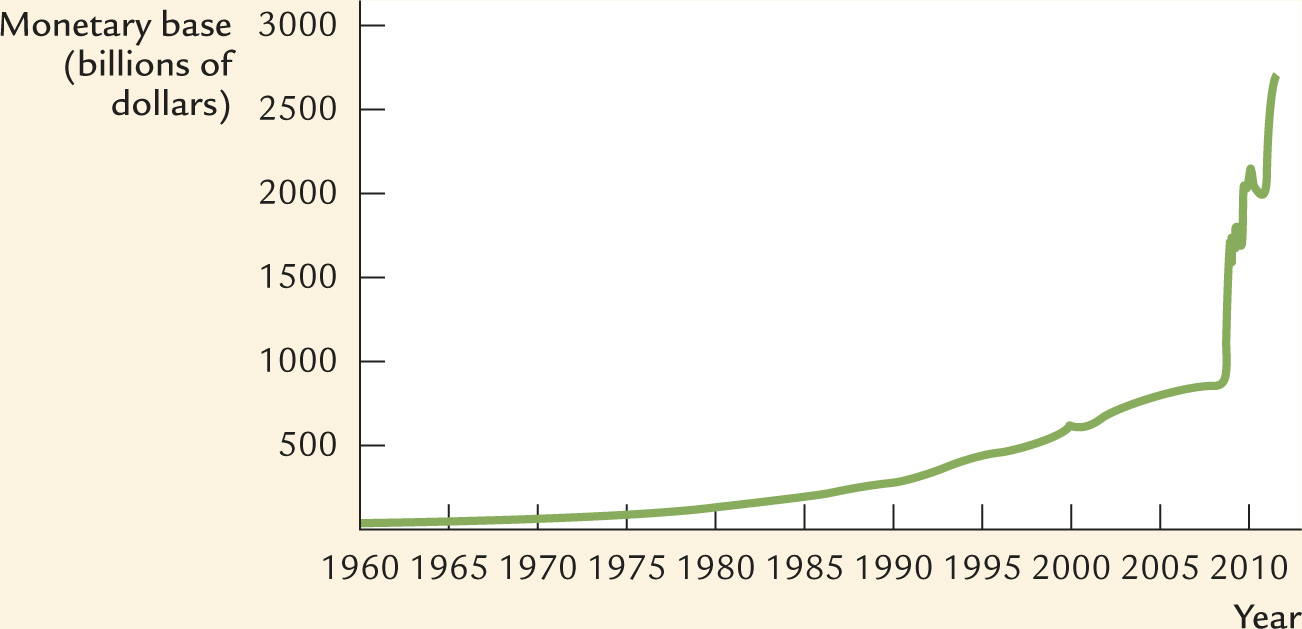 Prof. Aniello Ferraro
[Speaker Notes: Figura 4-2 a pag. 114.  Questa diapositiva e la successiva corrispondono al caso di studio "Quantitative Easing e l'esplosione della base monetaria negli Stati Uniti" alle pp. 113-115.  

Dall'8/2008 all'8/2011, la base monetaria è triplicata, ma M1 è cresciuta solo del 40% circa.]
STUDIO DI CASO:   Fallimenti bancari negli anni '30
Dal 1929 al 1933: 
oltre 9.000 banche chiuse
l'offerta di moneta è scesa del 28%
Questo calo dell'offerta di moneta non ha forse causato la Grande Depressione, ma ha certamente contribuito alla sua gravità.
Prof. Aniello Ferraro
STUDIO DI CASO:   Quantitative Easing
Quantitative easing: la Fed ha acquistato titoli di Stato a lungo termine invece di T-bills per ridurre i tassi a lungo termine.
La Fed ha anche acquistato titoli garantiti da ipoteca per aiutare il mercato immobiliare.
Ma dopo le perdite sui crediti deteriorati, le banche hanno inasprito gli standard di prestito e aumentato le riserve in eccesso, facendo crollare il moltiplicatore monetario.  
Se le banche iniziano a concedere più prestiti con la ripresa dell'economia, la rapida crescita della moneta potrebbe causare inflazione.  Per evitarlo, la Fed sta valutando diverse "strategie di uscita".
Prof. Aniello Ferraro
[Speaker Notes: Si veda lo Studio di caso alle pp. 113-115.]
STUDIO DI CASO:   Fallimenti bancari negli anni '30
Dal 1929 al 1933: 
oltre 9.000 banche chiuse
l'offerta di moneta è scesa del 28%
Questo calo dell'offerta di moneta non ha forse causato la Grande Depressione, ma ha certamente contribuito alla sua gravità.
Prof. Aniello Ferraro
[Speaker Notes: Vedi Studio di caso a pp116-117]
dove
STUDIO DI CASO:   Fallimenti bancari negli anni '30
Perdita di fiducia nelle banche 	 cr  m
Le banche sono diventate più caute 	 rr  m
Prof. Aniello Ferraro
STUDIO DI CASO:   Fallimenti bancari negli anni '30
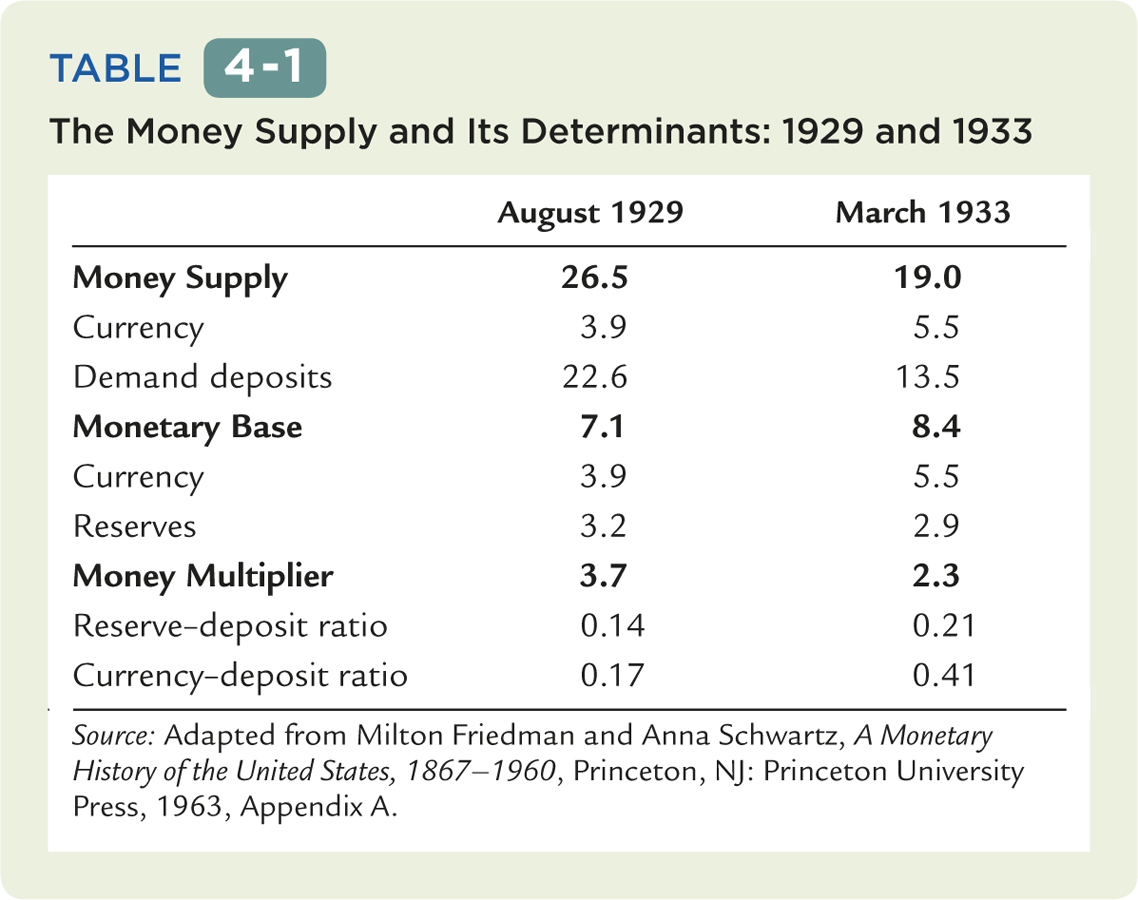 Prof. Aniello Ferraro
[Speaker Notes: Tabella 4-1, pag. 116. Fonte:  Adattata da Milton Friedman e Anna Schwartz, A Monetary History of the United States, 1867-1960 (Princeton, NJ: Princeton University Press, 1963), Appendice A. 

Alla tabella ho aggiunto una colonna supplementare con le variazioni percentuali.  

Ho animato la tabella in modo che le righe appaiano in tre gruppi.  
Primo gruppo:  M, C e D, perché M = C + D
Secondo gruppo:  B, C e R, perché B = C + R
Terzo gruppo: m e i suoi componenti, rr e cr

La base aumenta, ma il moltiplicatore monetario si riduce a tal punto che l'offerta di moneta diminuisce.]
Potrebbe accadere di nuovo?
Dagli anni '30 sono state attuate molte politiche per evitare fallimenti bancari così diffusi.
Ad esempio, la Federal Deposit Insurance, per evitare corse agli sportelli e forti oscillazioni del rapporto tra moneta e depositi.
Prof. Aniello Ferraro
CAPITOLO RIASSUNTIVO
Il moneta
def: lo stock di attività utilizzate per le transazioni  
funzioni: mezzo di scambio, riserva di valore, unità di conto  
tipi: moneta-merce (ha un valore intrinseco), moneta fiat (senza valore intrinseco)
offerta di moneta controllata dalla banca centrale
42
Prof. Aniello Ferraro
CAPITOLO RIASSUNTIVO
L'attività bancaria a riserva frazionaria crea moneta perché ogni dollaro di riserve genera molti dollari di depositi a vista. 
L'offerta di moneta dipende dalla:
base monetaria
rapporto valuta-deposito
coefficiente di riserva
La Fed può controllare l'offerta di moneta con:
operazioni di mercato aperto
l'obbligo di riserva
il tasso di sconto
interessi sulle riserve
43
Prof. Aniello Ferraro
CAPITOLO RIASSUNTIVO
Capitale bancario, leva finanziaria, requisiti patrimoniali
Il capitale bancario è il patrimonio netto della banca. 
Poiché le banche sono fortemente indebitate, un piccolo calo del valore delle attività bancarie può avere un impatto enorme sul capitale della banca. 
Le autorità di regolamentazione bancaria richiedono che le banche detengano un capitale sufficiente a garantire il rimborso dei depositanti.
44
Prof. Aniello Ferraro